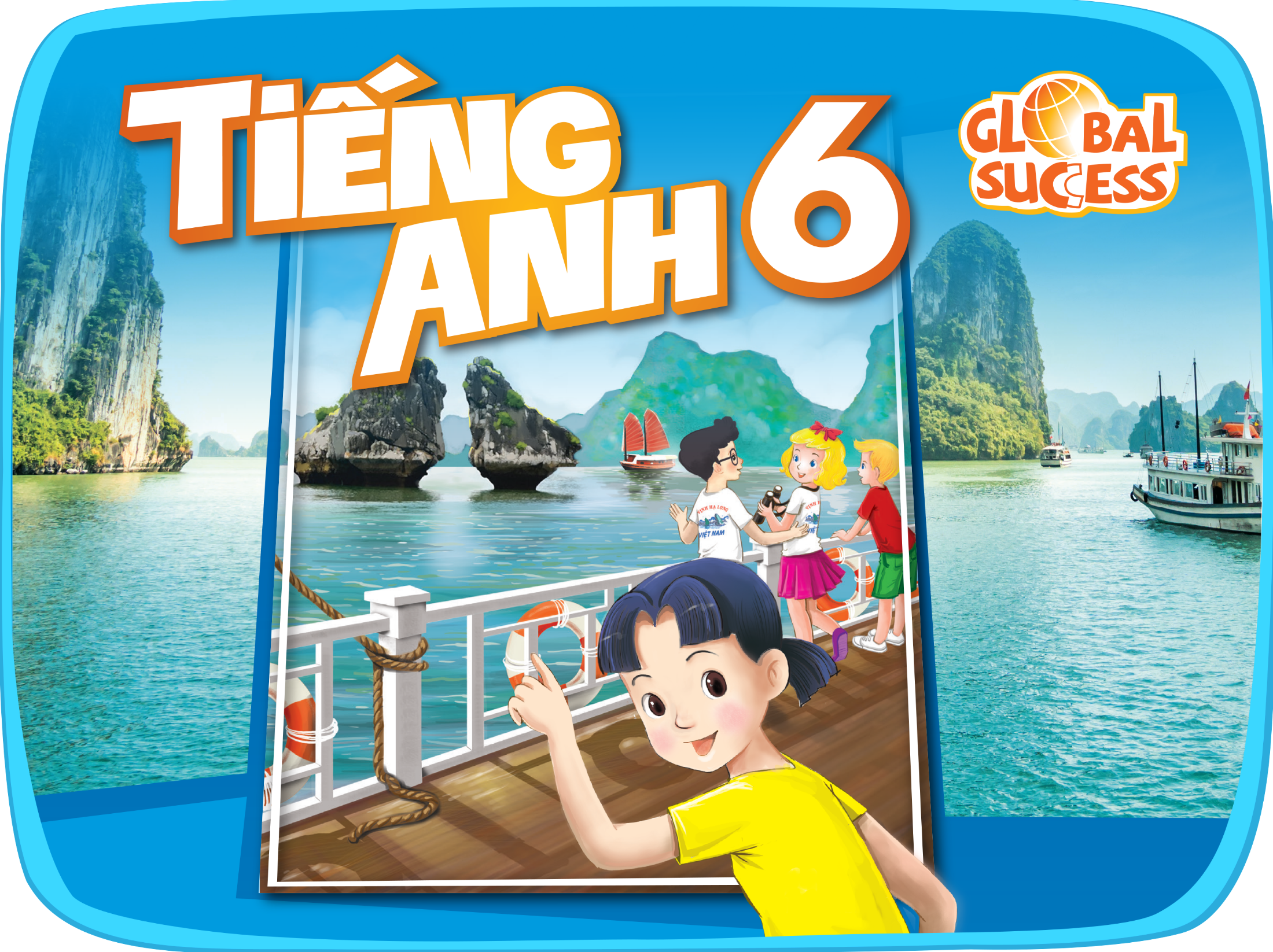 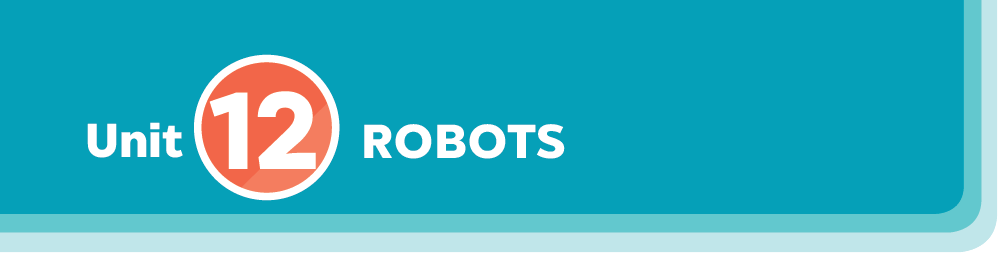 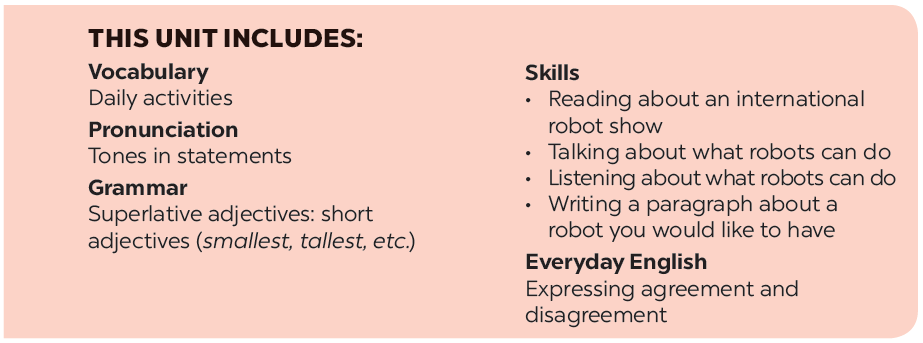 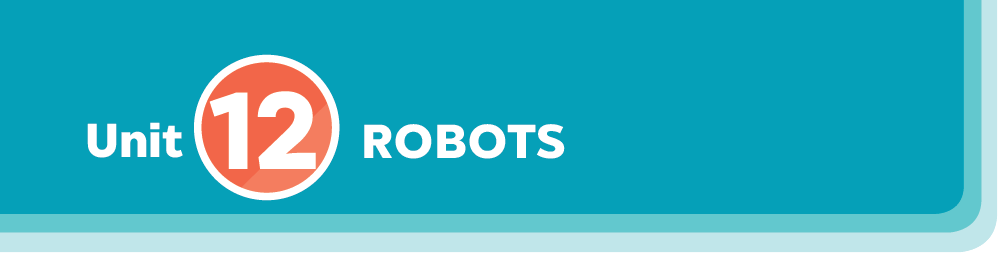 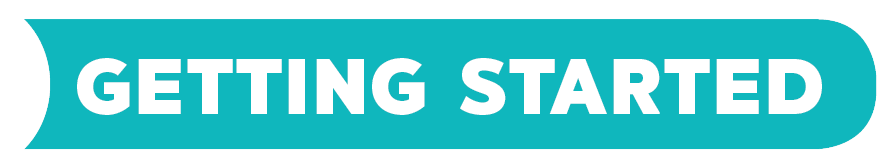 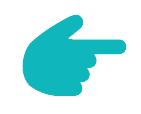 At an International Robot Show
Match the following activities with the pictures.
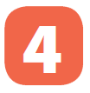 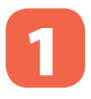 Listen and read.
Read the conversation again and tick () T (True) or F (False).
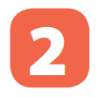 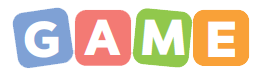 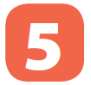 Miming
Work in groups. A student mimes one of the activities in 4 and the others try to guess. Then swap.
Complete the following sentences, using the adjectives in the box.
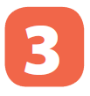 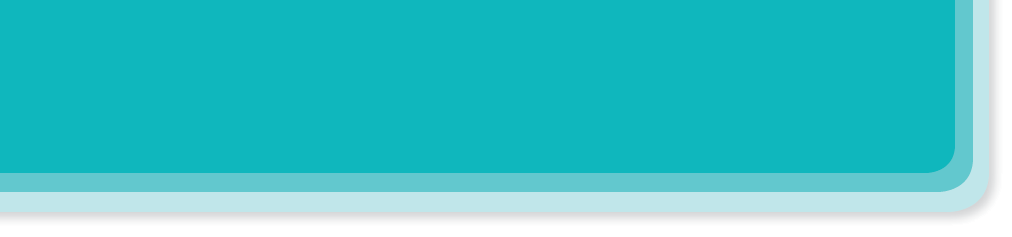 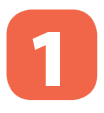 Listen and read.
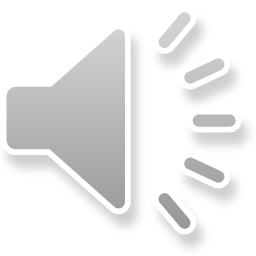 At an International Robot Show
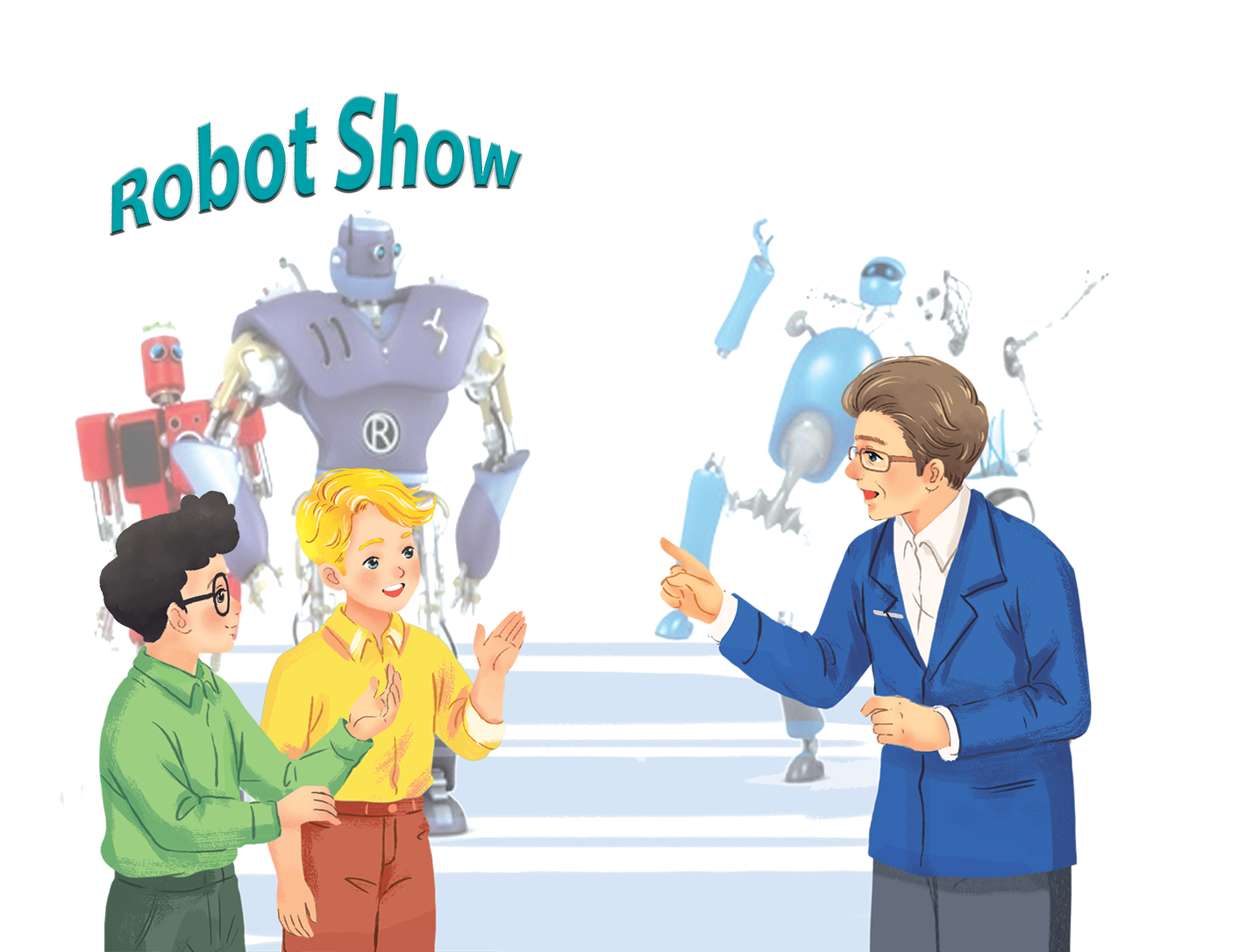 At an International Robot Show
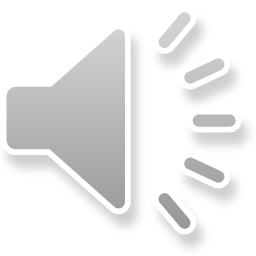 Nick: Dr Adams! Can you tell us about the robots in the show, please?
Dr Adams: Sure. This is H8, a home robot. It can do the dishes, iron clothes, put toys away …
Nick: It looks very useful!
Dr Adams: Yes, it can even make meals.
Phong: Look! That’s the biggest robot in the show.
Dr Adams: Right, it’s WB2, a worker robot. It’s the strongest and fastest robot here.
Nick: What can it do?
Dr Adams: It can move heavy things or repair broken machines.
Nick: And what is this?
Dr Adams: It’s Shifa, a doctor robot. It’s the smartest robot. It can help sick people and do many things like humans.
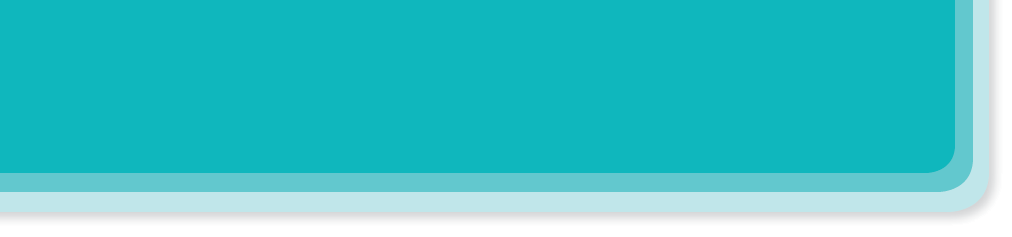 Read the conversation again and tick () T (True) or F (False).
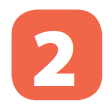 




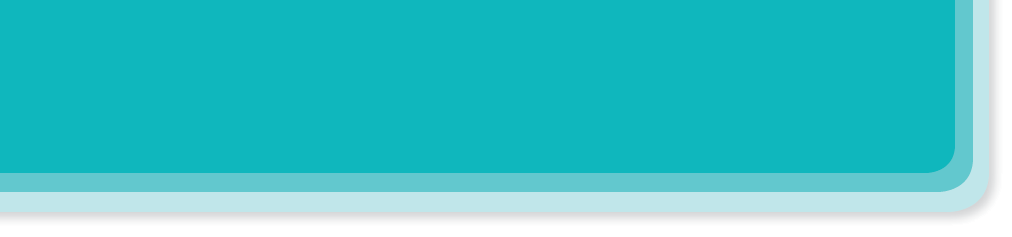 Complete the following sentences, using the adjectives in the box.
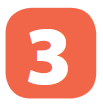 fast
smart
useful
heavy
strong
My dad bought me a very 
week. It helps me to do many household chores.
_______ home robot last
useful home robot last
1.
This is a very 
300 km per hour.
_______ car. It can travel at a speed of
2.
fast car. It can travel at a speed of
3.
_______. He can move a big car!
strong. He can move a big car!
He’s very
_______ robot. It can understand
4.
They’re making a very 
30 languages.
smart robot. It can understand
_______ for me to move on my own.
heavy for me to move on my own.
5.
The table is too
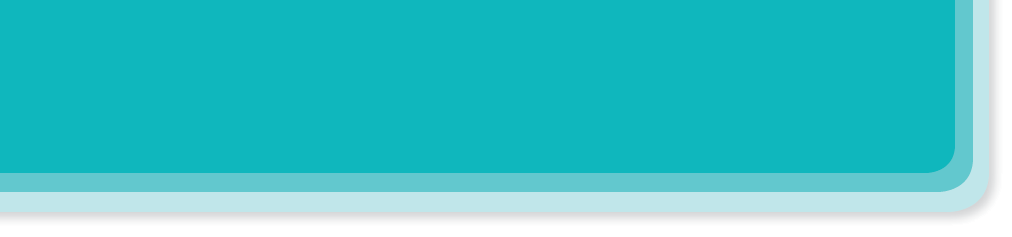 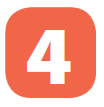 Match the following activities with the pictures.
a.
c.
e.
iron clothes
move heavy things
repair a broken machine
b.
d.
f.
make meals
do the dishes
put toys away
1
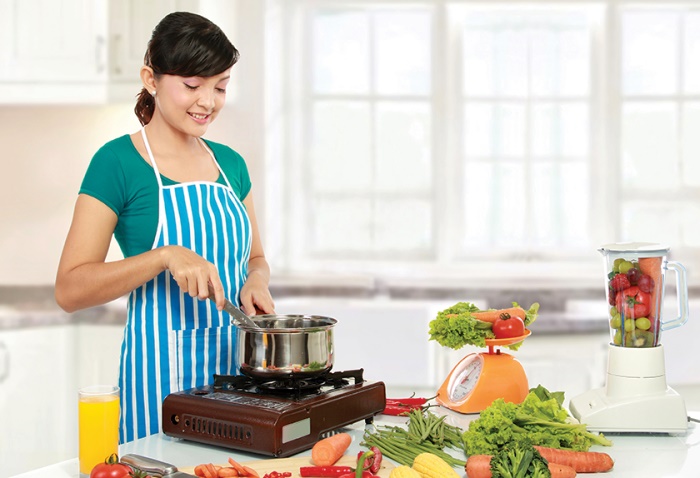 2
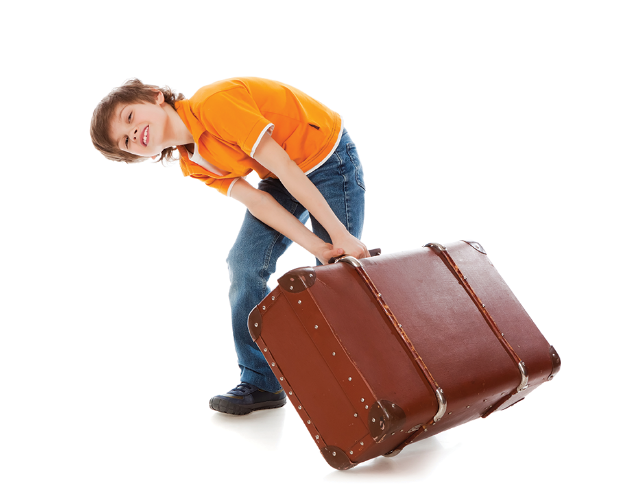 3
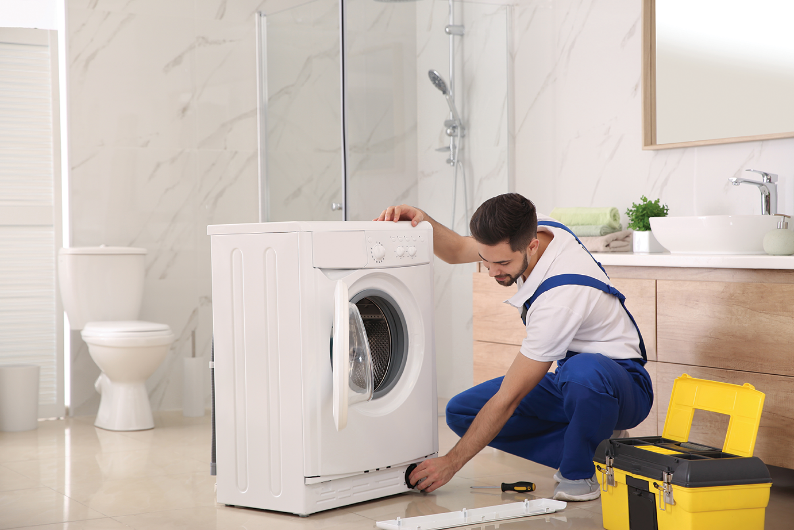 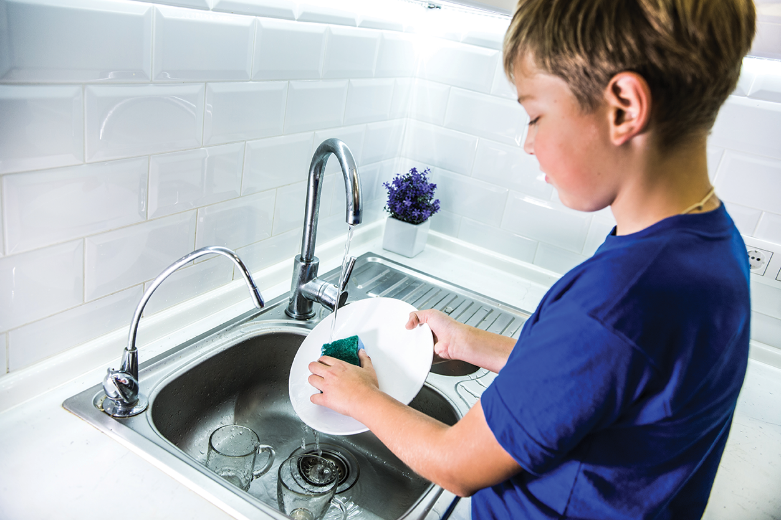 4
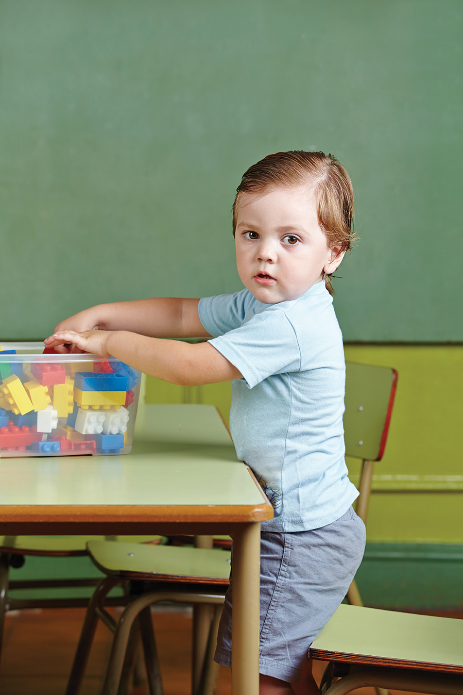 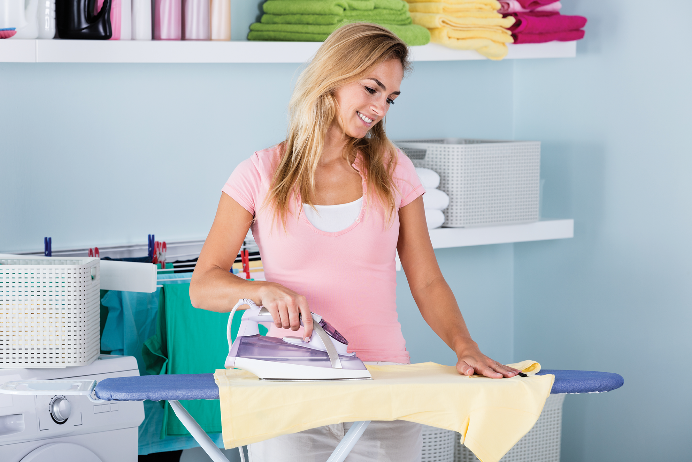 5
6
a.
a.
c.
c.
e.
e.
iron clothes
iron clothes
move heavy things
move heavy things
repair a broken machine
repair a broken machine
b.
b.
d.
d.
f.
f.
make meals
make meals
do the dishes
do the dishes
put toys away
put toys away
1
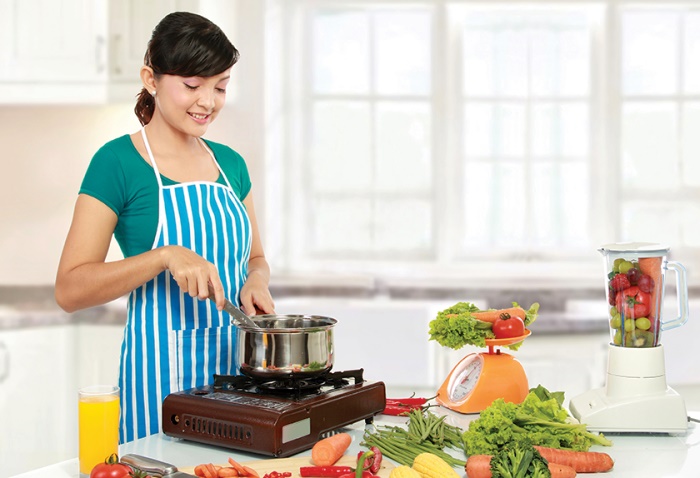 2
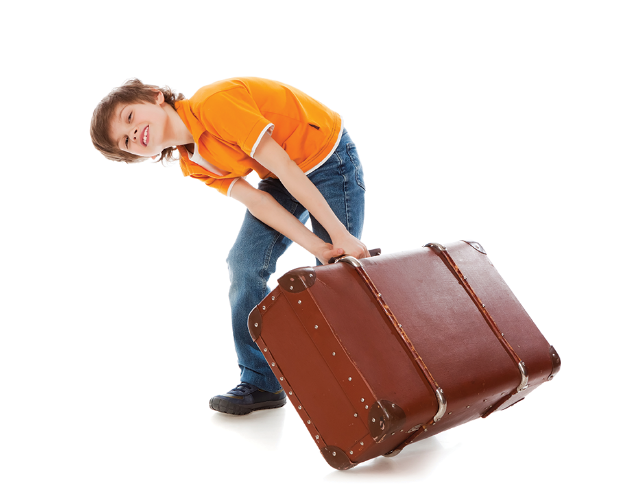 3
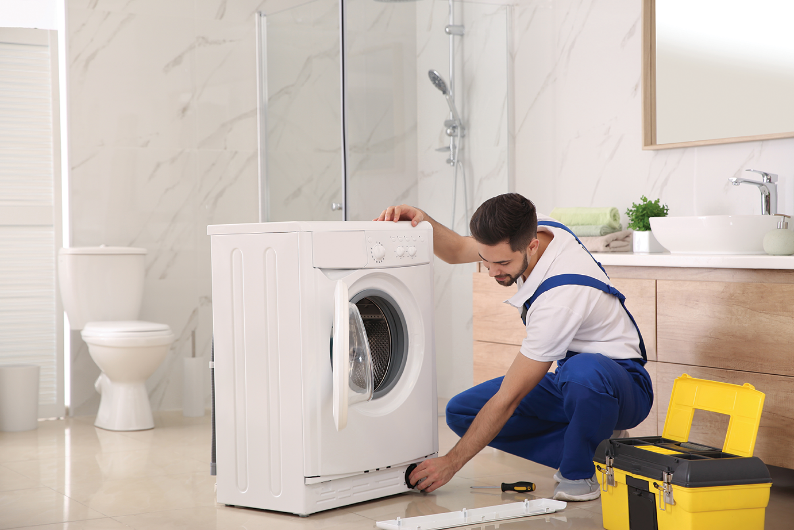 4
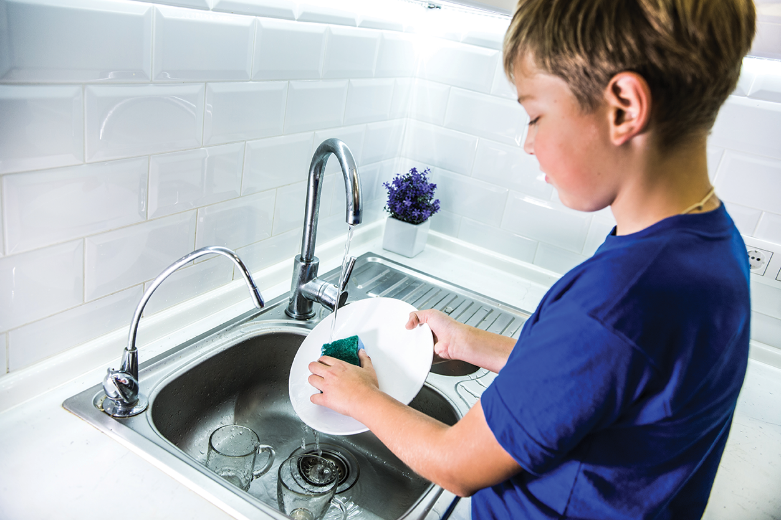 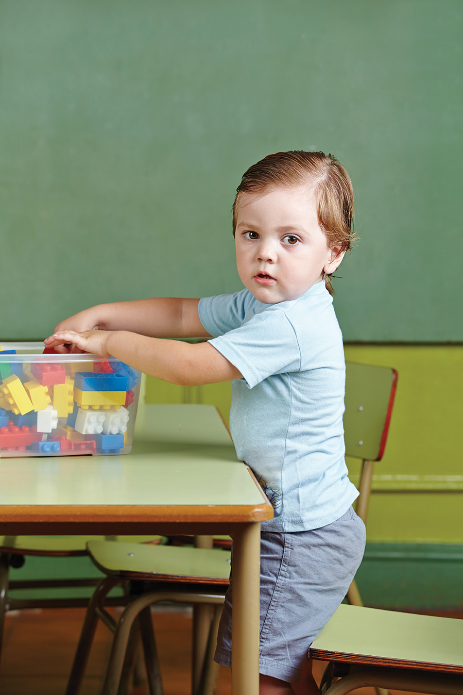 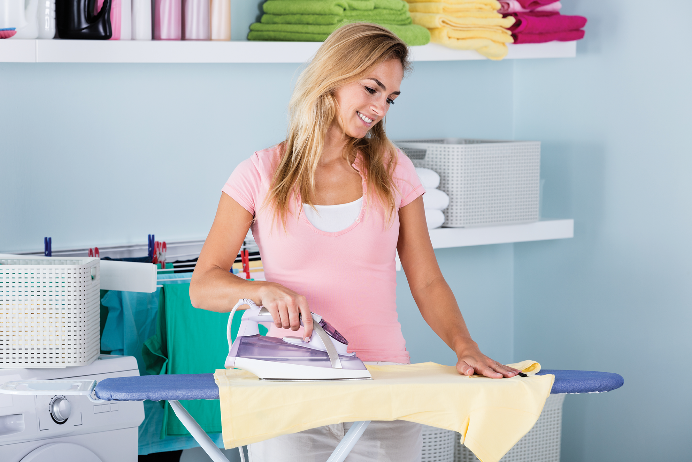 5
6
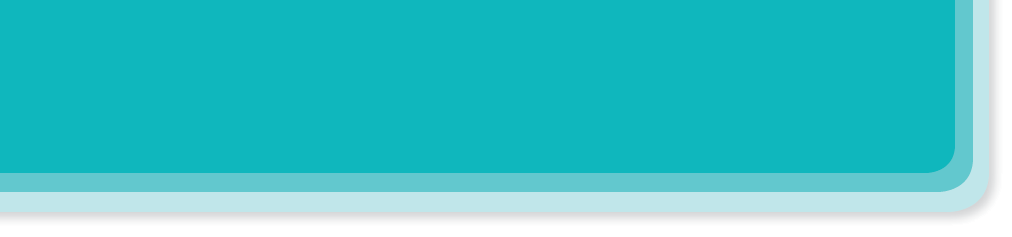 Miming
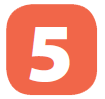 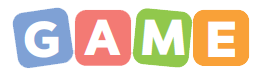 Work in groups. A student mimes one of the activities in 4 and the others try to guess. Then swap.
Example:
A:  What am I doing?
B:  You’re doing the dishes.
A:  Yes, that’s right. / No, try again.
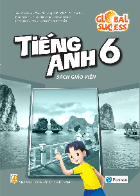 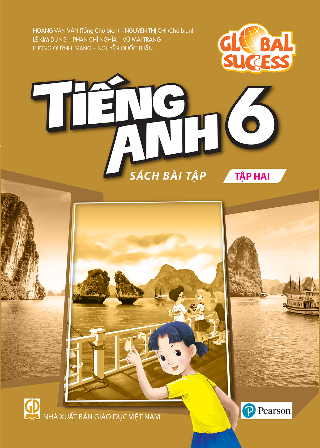 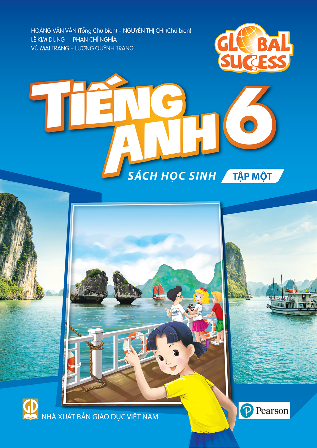 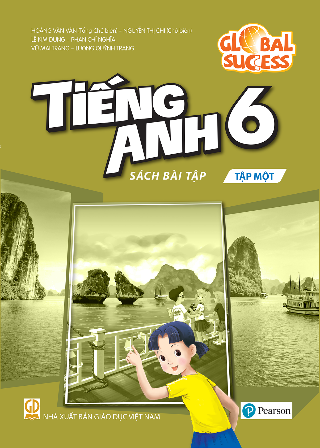 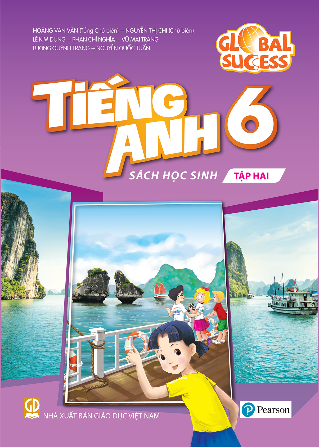 Website: hoclieu.vn
Fanpage: facebook.com/www.tienganhglobalsuccess.vn/